XXIIIrd International Conference on Chemistry Education Research, Theory and Practice on Chemistry Didactics and IXth IOSTE Symposium for central and Eastern Europe Science and Technology Education for the XXIst Century.
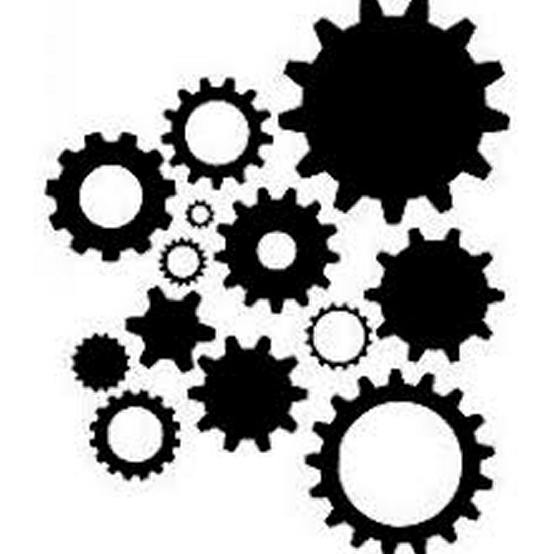 Marcelo Gouveia Nascimento, M.Sc. 
Prof. Marco Antonio Bueno Filho, Ph.D.
marco.antonio@ufabc.edu.br
http://pesquisa.ufabc.edu.br
COGNITIVE SCHEMES OF TEACHERS ON ORGANIC CHEMISTRY TASKS
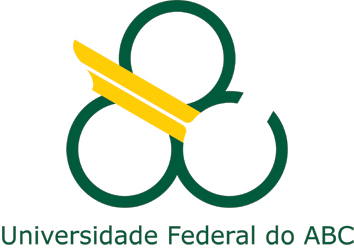 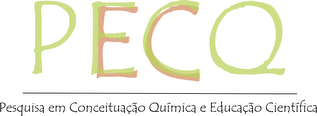 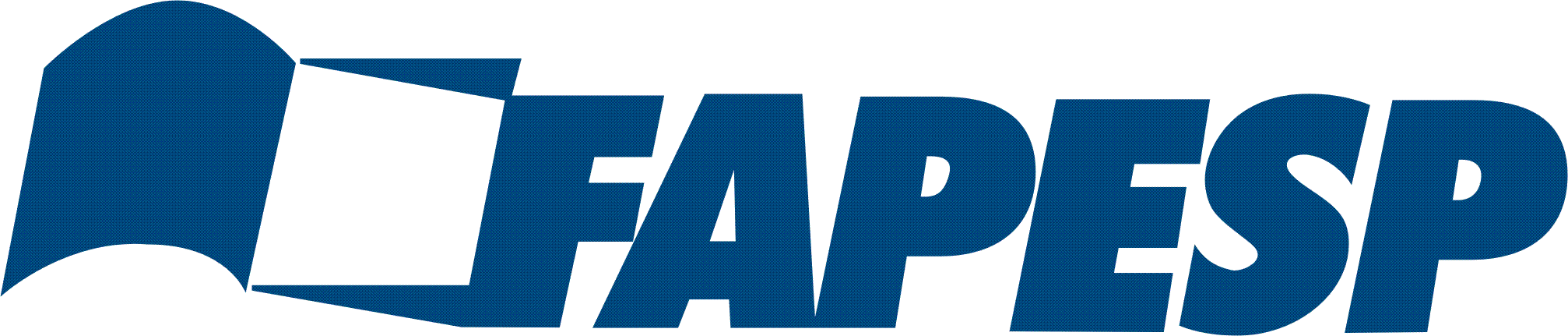 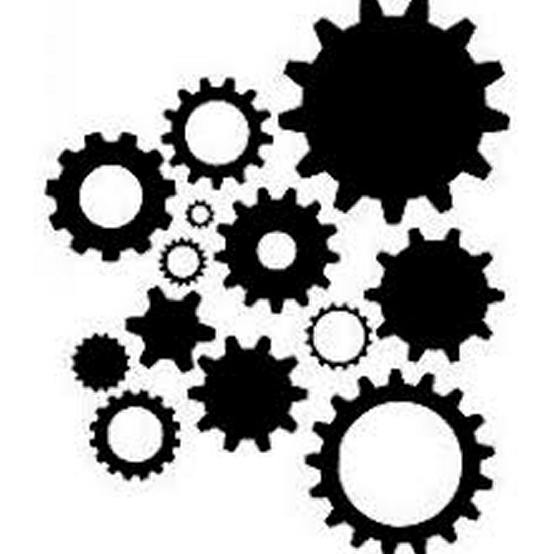 OVERVIEW
This study involves two experienced teachers on Organic Chemistry
The research included two similar situations in which participants were asked to explain orally front of audiovisual apparatus
This strategy was adopted in order to access details of teaching thinking process
as they did to reach their conclusions
Data analysis was effected via Textual Discourse Analysis (TDA) with the Transana ® software.
ATIVIDADE HUMANA E CONCEITUAÇÃO EM QUÍMICA                                                                        2
The Chemical Conceptualization and Scientific Education Group
2
INTRODUCTION AND REFERENTIAL FRAMEWORK
THE CONCEPTUAL FIELDS THEORY
Cognitive psychological theory which assumes that the core of cognitive development is the concept of the real
Gérard Vergnaud
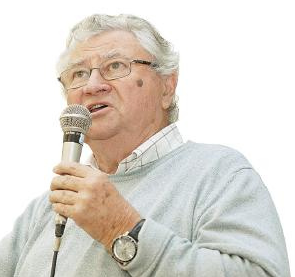 Conceptualization  Concept is the cornerstone of cognition.
Conceptual Field 
 Set of problems and situations whose treatment requires concepts, procedures and representations of different but closely related types.
VERGNAUD, G. La théorie des champs conceptuels. Reserches en Didactique des Mathematiques, v. 23, p. 133–170, 1990.
ATIVIDADE HUMANA E CONCEITUAÇÃO EM QUÍMICA                                                                        3
The Chemical Conceptualization and Scientific Education Group
3
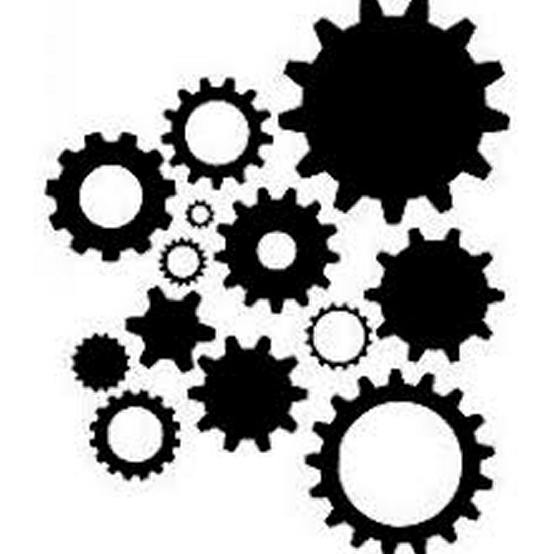 INTRODUCTION AND REFERENTIAL FRAMEWORK
THE CONCEPTUAL FIELDS THEORY
Restricted validity
Solution of a problem
Long period of time
KNOWLEDGE
Concepts
All situations
Symbolic representations
4
The Chemical Conceptualization and Scientific Education Group
INTRODUCTION AND REFERENTIAL FRAMEWORK
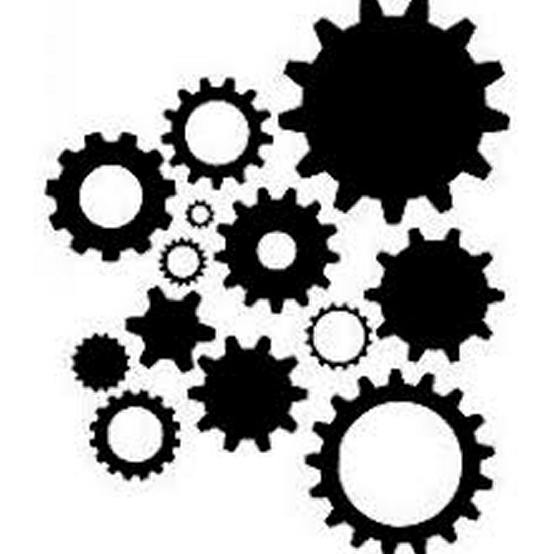 THE CONCEPTUAL FIELDS THEORY
Concepts
S.R.I
S – Set of situations (Tasks)
I – Set of Invariant Operatory
R – Set Symbolic Representations
The Chemical Conceptualization and Scientific Education Group
5
INTRODUCTION AND REFERENTIAL FRAMEWORK
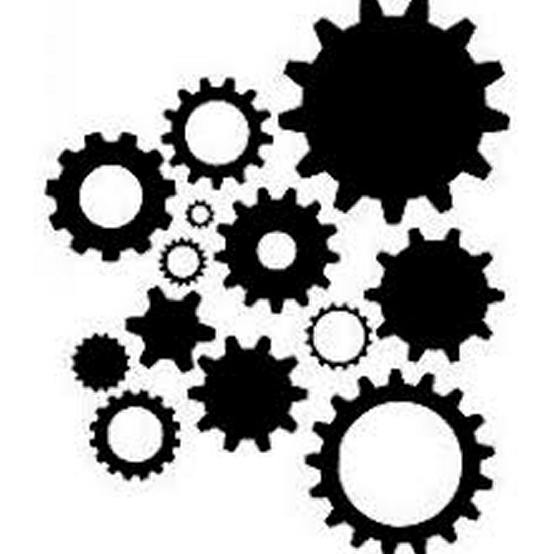 Concepts
-Chemical bond breaking
-Formation of carbocation 
-Stereochemistry
-Nucleophilic attack 
-Withdrawal of proton
Invariant Operatory
-Consider possibilities 
-Make comparisons
5
6
The Chemical Conceptualization and Scientific Education Group
INTRODUCTION AND REFERENTIAL FRAMEWORK
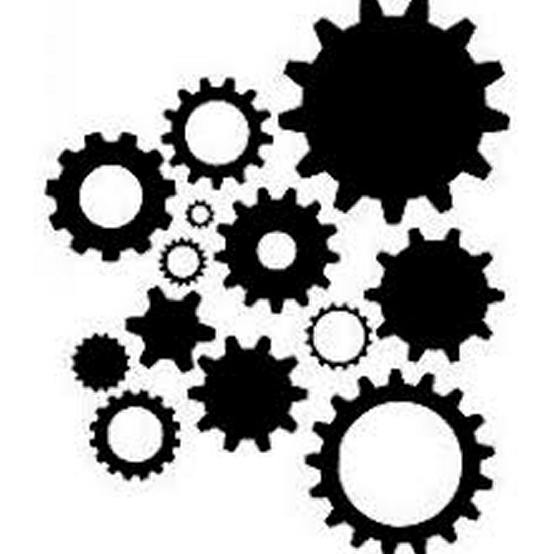 THE CONCEPTUAL FIELDS THEORY
Chance of inferences
Goals and anticipations
Invariant operatory
SCHEMES
Action rules 
(if-then-so)
7
The Chemical Conceptualization and Scientific Education Group
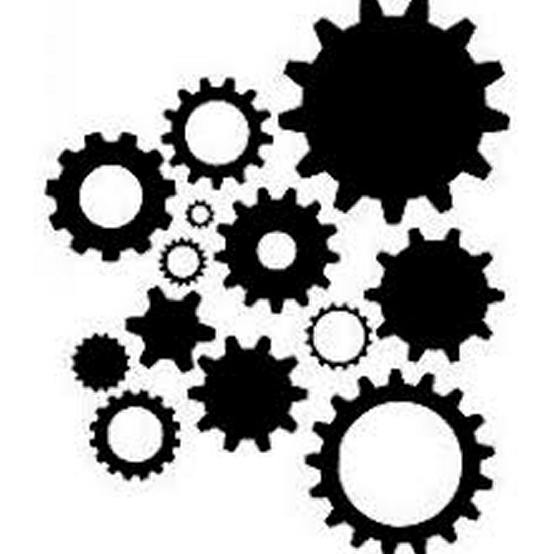 RESEARCH  AND METHODOLOGY
Data analysis
Presentations of the instrument search
from the recording was performed
asked the participants
Resolutions and explanations of the case
Audiovisual
Equipment
front
transcriptions in software
Electronegativity
Polar covalente bonding
Steric effects
Inductive effects
Ressonance
Aromaticity
Transana software
Textual analysis discursive
Concepts
*stereochemistry
fragmentation text via
Operatory invariants
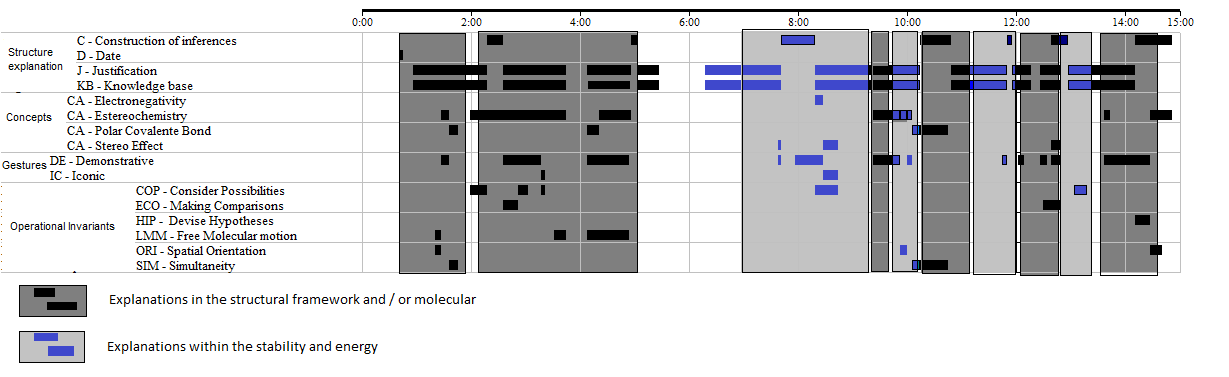 Structure of explanations
*Concepts
 in action
Gestures
Our Approach
* Construction of inferences
* Date
* Justification
* Knowledge base
Vergnaud (1990) gives special attention to the gestures that accompany the actions of people. The gestures reveal the fundamental concepts and the operational invariants in schemes.
8
The Chemical Conceptualization and Scientific Education Group
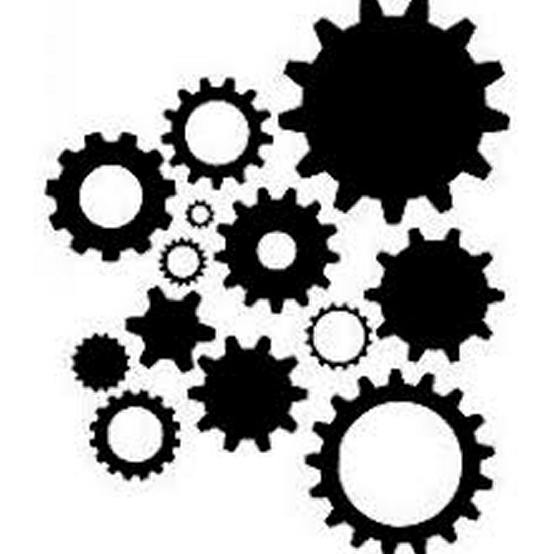 RESEARCH  AND METHODOLOGY
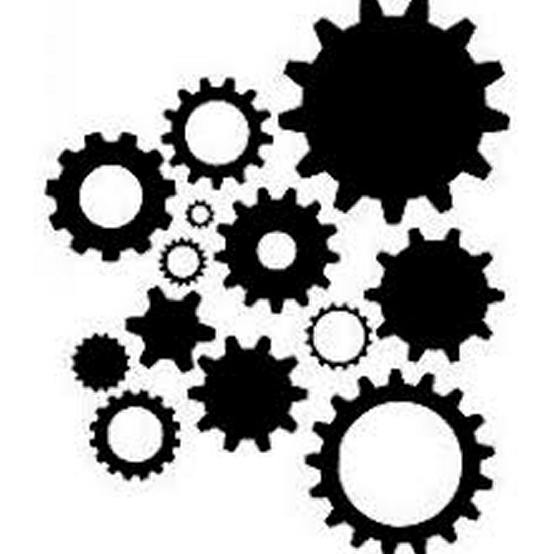 Situation 1
Based on this reaction, describe the reaction mechanism explaining all the procedures adopted. Take into account any other factors it deems appropriate.
Participant: T1
9
The Chemical Conceptualization and Scientific Education Group
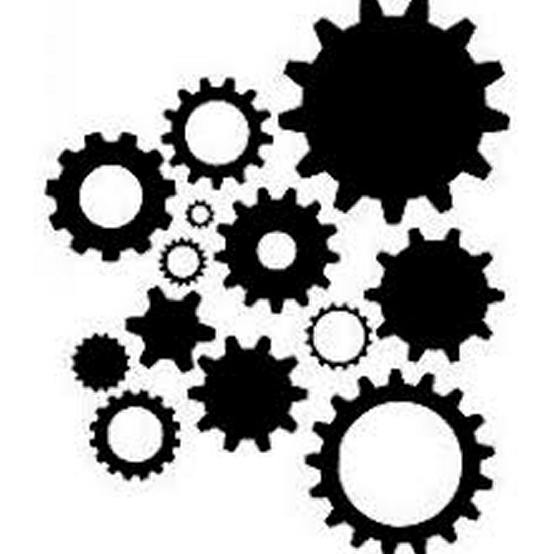 RESEARCH AND METHODOLOGY
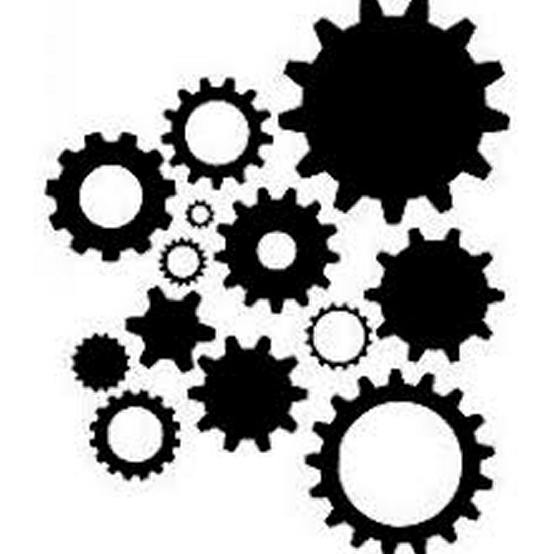 Situation 2
Based on this reaction, describe the reaction mechanism explaining all the procedures adopted. Take into account any other factors it deems appropriate.
Participant: T2
The Chemical Conceptualization and Scientific Education Group
10
Results and discussion
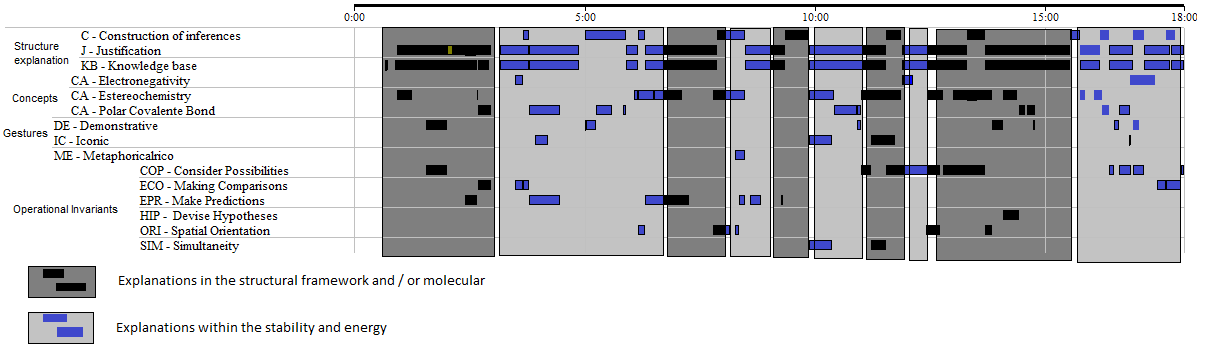 T1
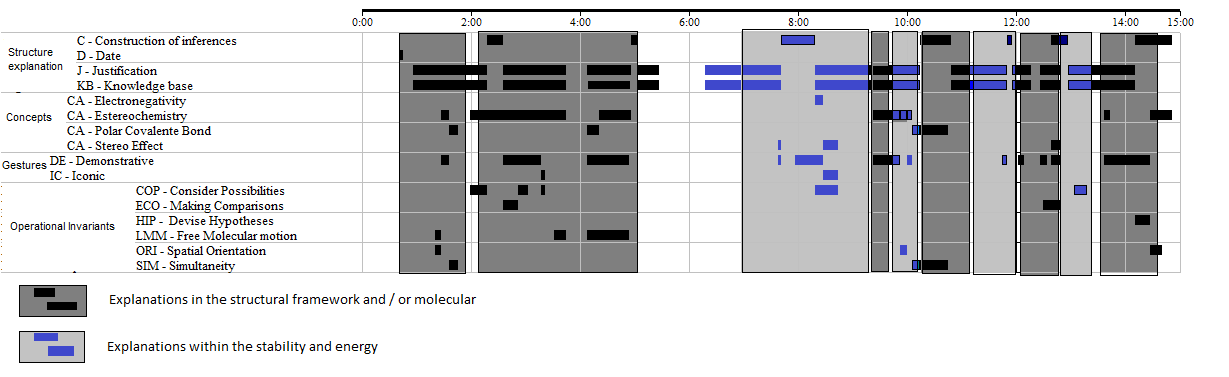 T2
11
The Chemical Conceptualization and Scientific Education Group
Results and discussion
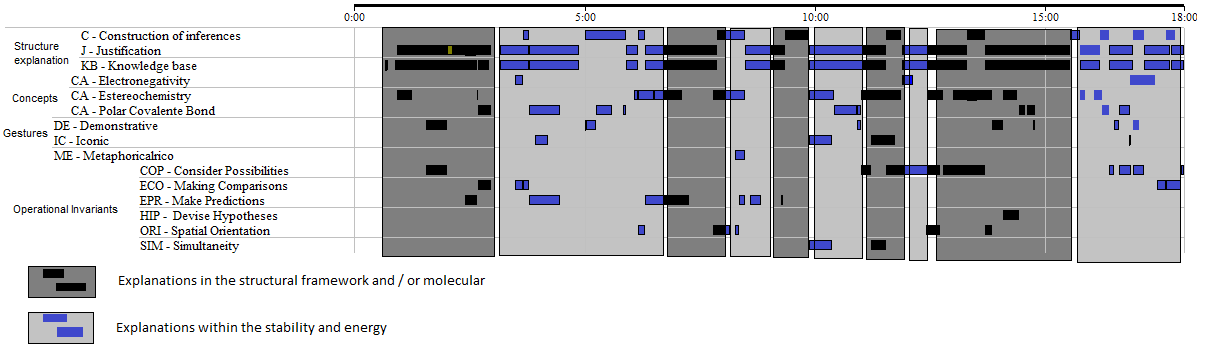 T1
T1: But if you break the carbon chlorine bond you form a tertiary benzyl carbocation  (0:04:44.8).
T1: What is the advantage of the benzyl carbocation? It is quite easy! Because having stabilization of the aromatic pi system with the methyl and the rest of the molecule you have the reaction between p-orbital of the carbocation with the benzyl system... (0:05:53.8).
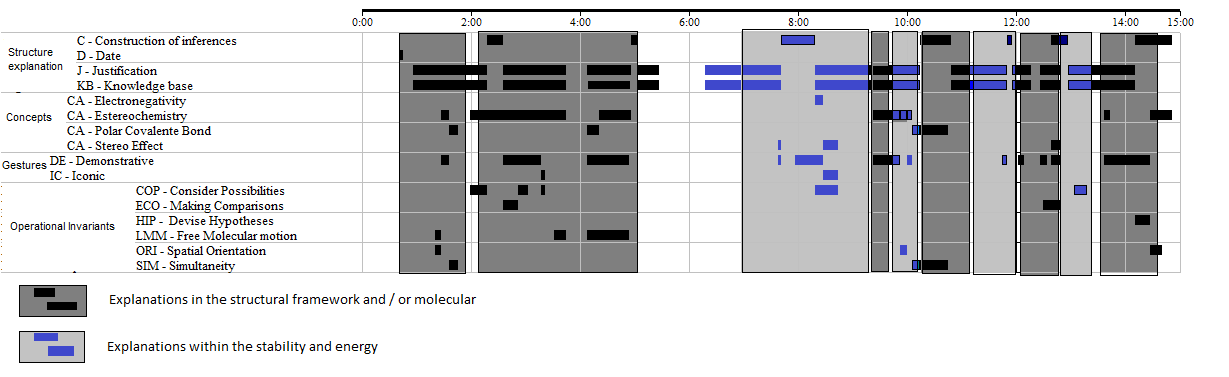 T2
Explanations based on structural molecular
Intertwining molecular explanation and energy involved in the system
Explanations based on stability and energy involved in the system
Constant intertwining in explaining
12
The Chemical Conceptualization and Scientific Education Group
Results and discussion
Explanations based on stability and energy involved in the system
Explanations based on structural molecular
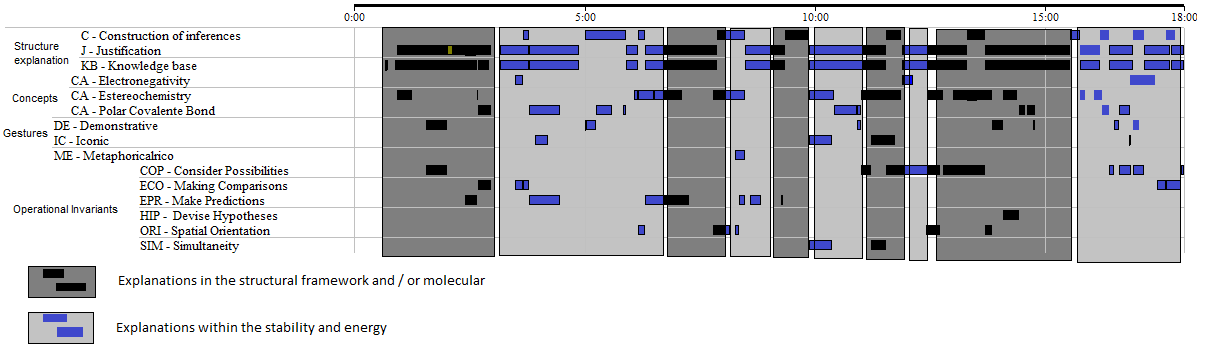 T2: So in the case shown there is some product derived from SN2-type reaction. It is noteworthy that there was reversal of the chiral center. The hydrogen that was behind the reactant molecule came to the front. (0:08:54.7)
T2: probably with a solvent with a high dielectric constant it ends solvate the carbocation, and accordingly, no mixing products of SN1 type. And there are probably racemic mixture in this reaction between these two chiral products. The reaction medium also favors elimination reactions (0:13:43.5).
T1
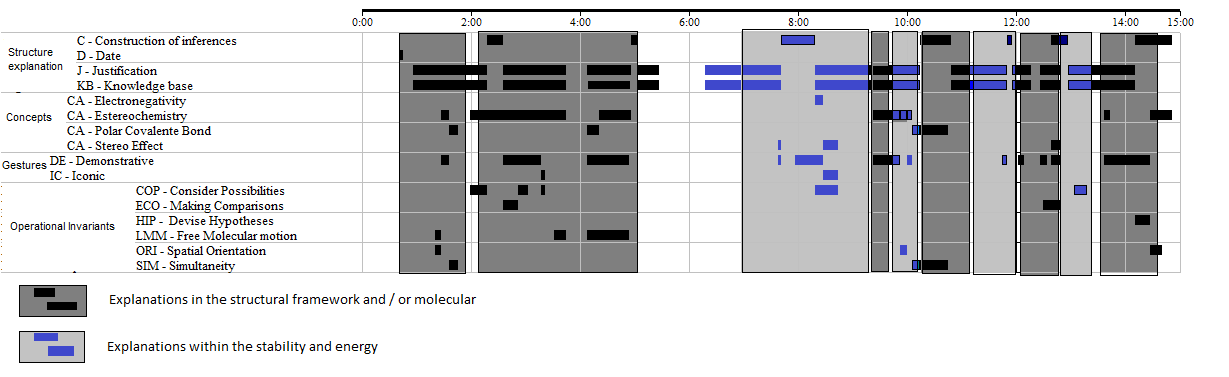 T2
Constant intertwining in explaining
Intertwining molecular explanation and energy involved in the system
13
The Chemical Conceptualization and Scientific Education Group
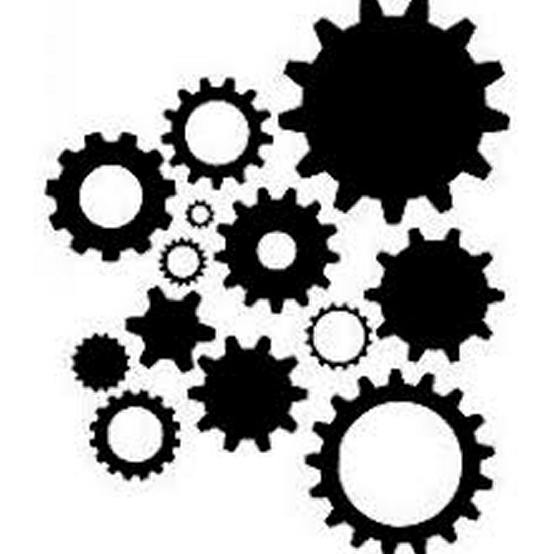 STRUCUTURAL
MOLECULAR
STABILITY/ENERGY SYSTEM
STRUCUTURAL
MOLECULAR
STABILITY/ENERGY SYSTEM
STABILITY/ENERGY SYSTEM
STRUCUTURAL
MOLECULAR
STRUCUTURAL
MOLECULAR
STABILITY/ENERGY SYSTEM
14
The Chemical Conceptualization and Scientific Education Group
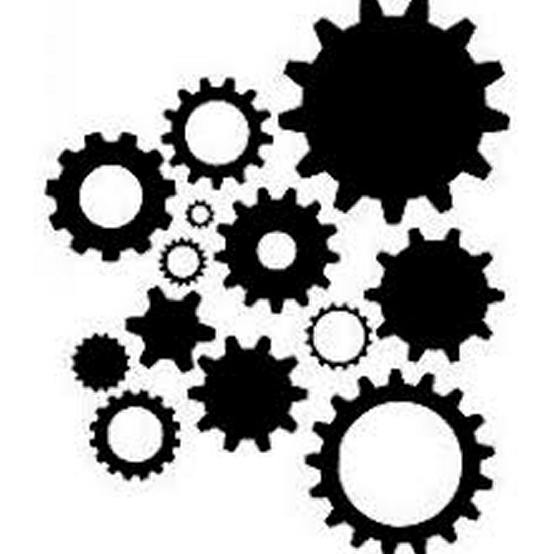 CONCLUSIONS
Although different situations have been offered to research participants both use the same type of action schema. This energetic-structural scheme has as main feature the successive and conceptually interconnected fields on the structural and thermodynamic aspects of chemical transformations.
15
The Chemical Conceptualization and Scientific Education Group
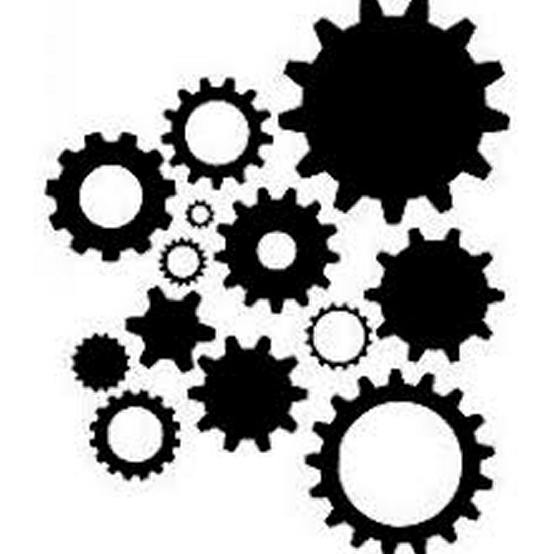 final considerations
We suggest that the planning of teaching organic chemistry should value strategies  that enhance establish relations between different semantic fields.
The data suggest that the interconnections of fields on tasks of Organic Chemistry shows instrumental value to problem solving.
STRUCTURAL / MOLECULAR
STABILITY / ENERGY SYSTEM
STABILITY / ENERGY SYSTEM
STRUCTURAL / MOLECULAR
STABILITY / ENERGY SYSTEM
16
The Chemical Conceptualization and Scientific Education Group
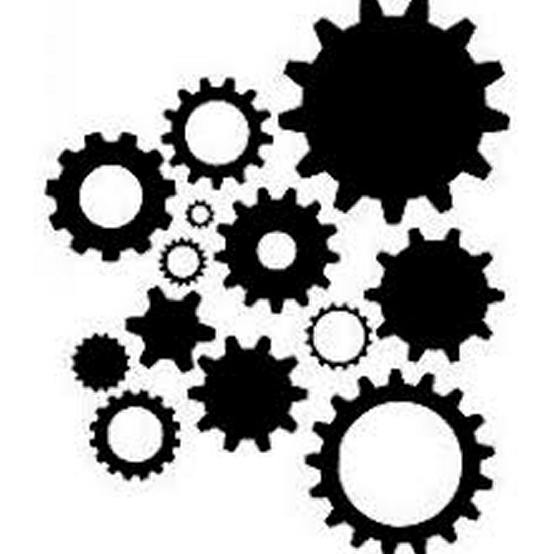 REFERENCES
ANDRES Z., M.A. MAITE; PESA, MARTA A.; MOREIRA, M. A.; Laboratory work in physics courses on the theory of conceptual fields. Ciênc. educ. (Bauru), Bauru, v. 12, n. 2, 2006.
BAKER, R. W.; GEORGE, A.V.; HARDING, M. M., Models and Molecules – A Workshop on Stereoisomers. J. Chem. Educ. v. 75 (7), p. 853-855, 1998.
BRONCKART, J.-P. De collective activity action and individual thought. In: MERRI, M. (Ed.). Human activity and conceptualization - Questions to Gérard Vergnaud. Toulouse: Presses Universitaires du Mirail, p. 121-141, 2007.
BUENO FILHO, M.A., FERNANDEZ, C., MARZORATI, L.; Operational Invariants related to chemical representation: dynamics aspects of the conceptualization. Abstract Book of 22nd International Conference on Chemistry Education 11th European Conference on Research in in Chemical Education, p. 573-573, 2012.
CABALLERO, C.; MOREIRA, M. A.; GRINGS, ET O. Possible indicators of operational invariants presented by students in concepts of thermodynamics. Brazilian Journal of Physics Teaching, v. 28, p. 463-471, 2006.
CABALLERO, C.; MOREIRA, M. A.; GRINGS, ET O. advances and setbacks of students in the conceptual field of thermodynamics. Electronic Journal of Enseñanza de las Ciencias, v. 7, n. 1, p. 23-46, 2008.
GALIAZZI, M. C.; Moraes, R. discursive textual analysis: reconstructive process multiple faces. Science & Education, vol. 12, n. 1, p. 117-128, 2006.
MCNEILL, D. Hand and mind: what gestures reveal about thought. Chicago: University of Chicago Press, 1992.
MOREIRA, M.A. Theory of Conceptual Fields Vergnaud, science education and research in this area. Research in science education, vol. 7, n. 1, 2002.
MULLINS, J. J. Six Pillars of Organic Chemistry. Journal Of Chemical Education, V. 85, n.1, p. 83-87, 2008.
NASCIMENTO, M. G.; BUENO FILHO, M. A.. Structuring elements of Organic Chemistry Implicit in arguing professor and undergraduate students. Enseñanza de las Ciencias, v. extra p. 1629-1634, 2013th.
NASCIMENTO, M. G.; BUENO FILHO, M. A.; Investigations on the intertwining of Conceptual Fields on a course of Green Chemistry. In: 11th Brazilian Symposium on Chemical Education, 2013 Teresina - PI.
SANTOS, E. The theory of conceptual fields and teaching/learning sciences. Educacion XXI, v.13, ed. 1, p. 226-228, 2010.
SOUSA, C. M. G. de S.; FAVERO, M.H. Analysis of a situation of solving physics problems, in a situation of dialogue between an expert and a novice in the light of the theory of conceptual fields Vergnaud. Research in Science Teaching, vol. 7, n. 1, p. 55-75, 2002.
SOUSA, C. M. G. S.; MOREIRA, M. A.; MATHEUS, TAM The experimental resolution of problem situations in the conceptual field eletromagnestismo: an attempt to identify knowledge-in-action. Brazilian Journal of Research in Science Education, vol. 5, n. 3, p. 61-72, 2005.
VERGNAUD, G. The theory of conceptual fields. Reserches in Mathematics Education, v. 23, p. 133-170, 1990.
VERGNAUD, G. Some key ideas piaget around didactic. Perspectives, v. 26, n. 1, p. 195-207, 1996.
VERGNAUD, G. A comprehensive theory of representation for mathematics education. Journal of Mathematical Behavior, v. 17, n. 2, p. 167–181, 1998.
VERGNAUD, G. The Theory of Conceptual Fields. Human Development , v. 52, n. 2, p. 83-94, 2009.
WOODS, C. F. A. D. K. Transana. In: 2.30B (Ed.). 2.51b. Madison: Wisconsin Center for Education Research of University of Wisconsin-Madison, 2012.
17
The Chemical Conceptualization and Scientific Education Group
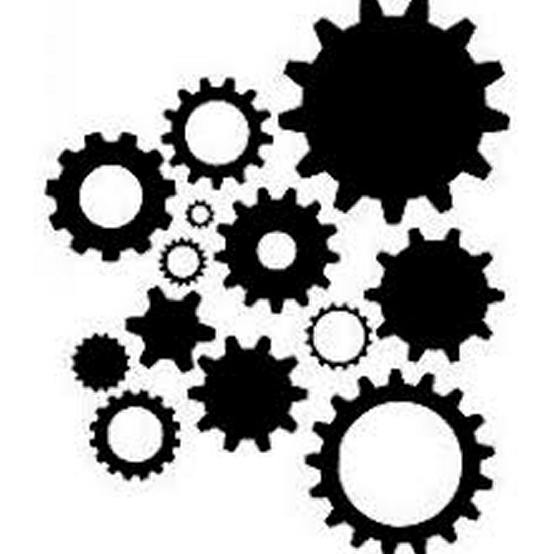 ACKNOWLEDGE
To FAPESP (Foundation for Research Support of the State of São Paulo) for financial support.

To the organizing committee of the event

To Mr. Martin Bilek provided by attention.

To research participants provided by collaboration.
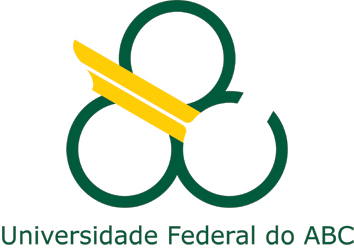 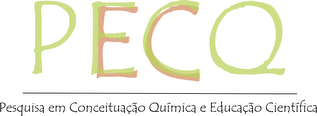 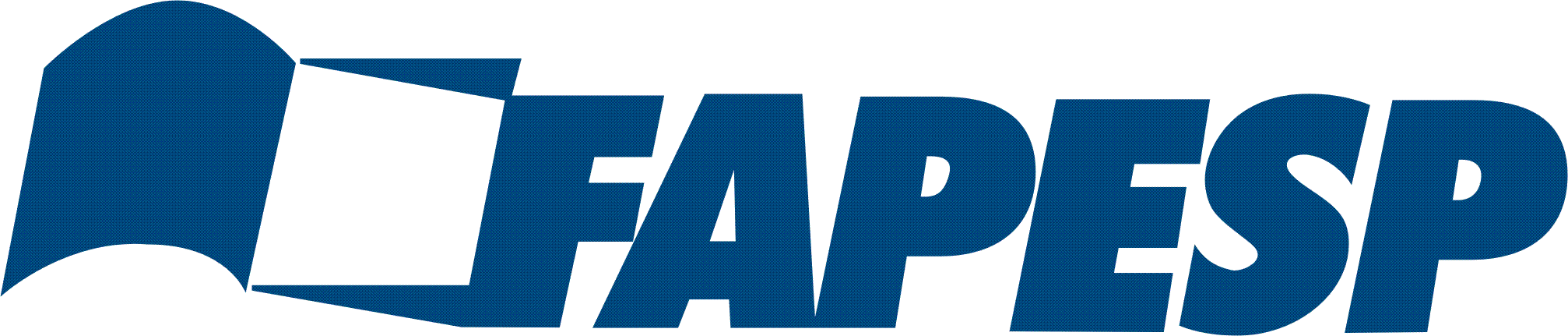 18
The Chemical Conceptualization and Scientific Education Group
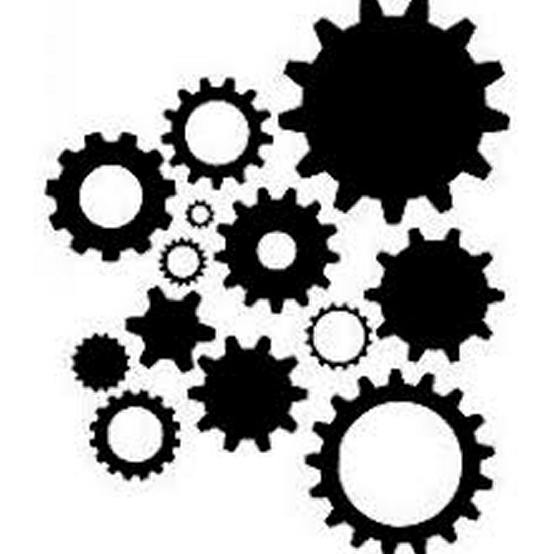 Thanks for your attention
Muito obrigado!

CONTACT

marco.antonio@ufabc.edu.br
http://pesquisa.ufabc.edu.br
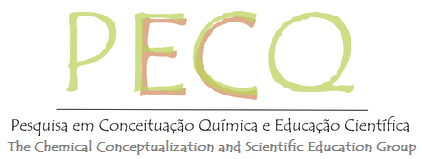 19
The Chemical Conceptualization and Scientific Education Group